Surface Impedance of Metals
Section 87
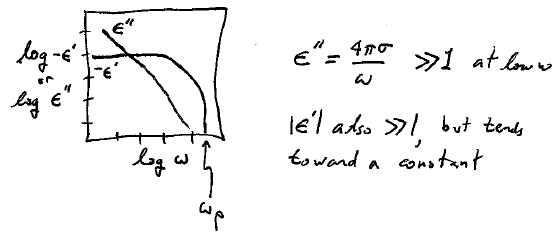 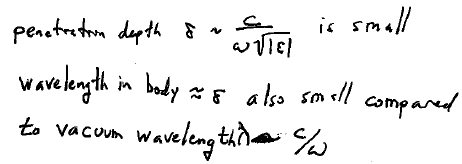 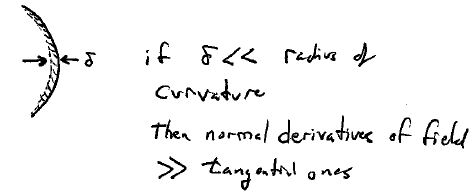 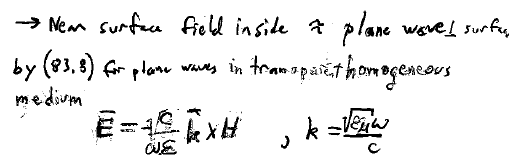 E = -(c/we) k x H  
where 
k = Ö(em)w/c
Inside and near a metal surface
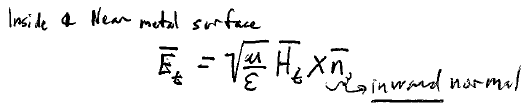 Since Et and Ht are continuous at the surface, they are related by the same expression just outside
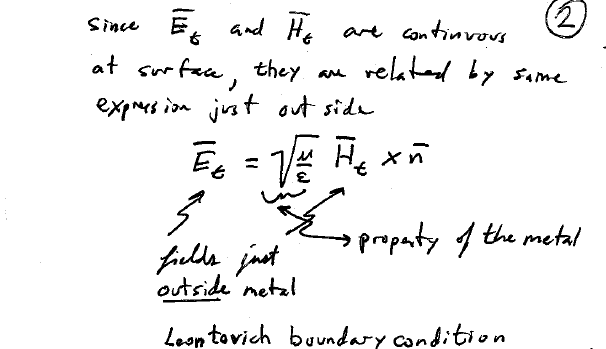 Surface impedance
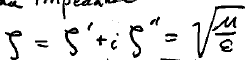 At low w
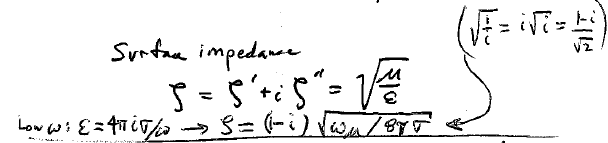 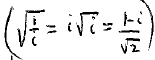 Time averaged energy flux through the metal surface
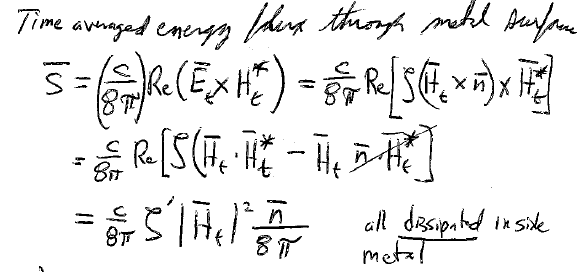 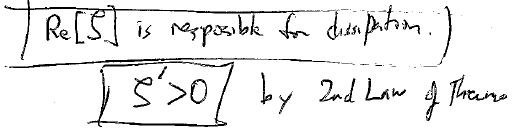 As frequency increases, penetration depth eventually becomes comparable to the electron mean free path.
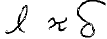 The field is then too non-uniform to use the macroscopic description based on e.
Fields don’t satisfy the macroscopic Maxwell equations in the metal
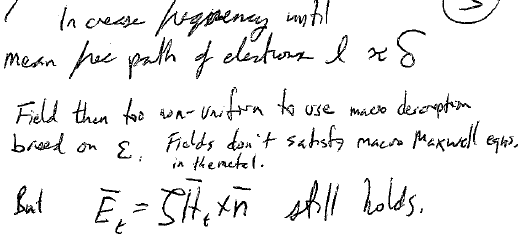 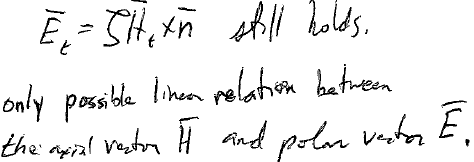 This is the only possible linear relation between the axial vector H and the polar vector E.
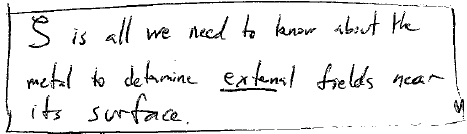 As frequency increases further…
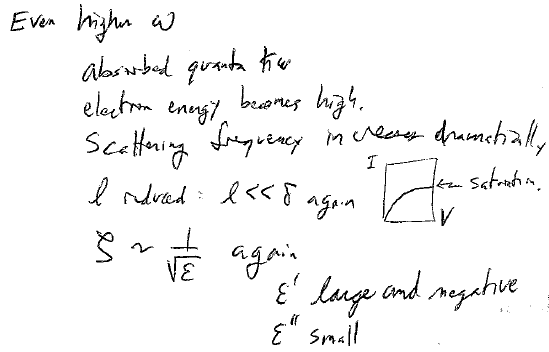 Distance traveled by conduction electrons during one electromagnetic wave period
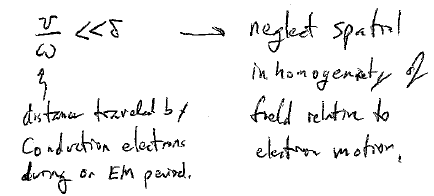 Then we can neglect the spatial inhomogeneity of the field relative to the electron motion
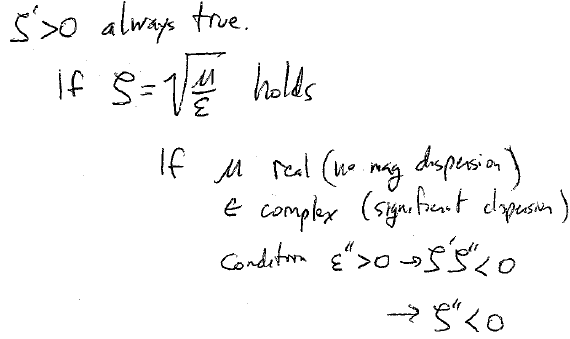 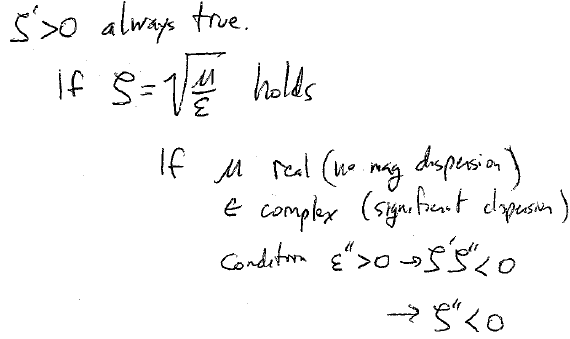 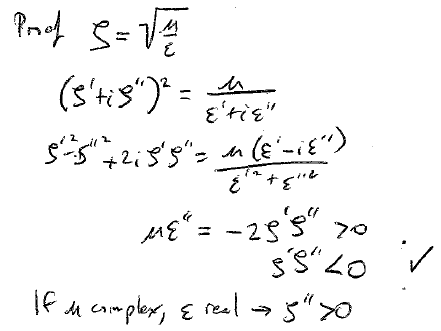 On the other hand…
Superconductors
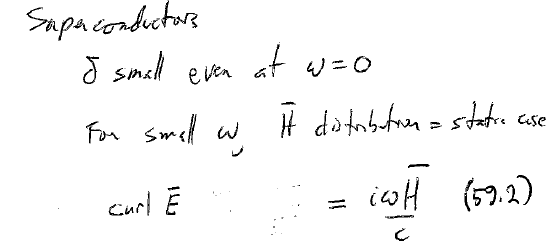 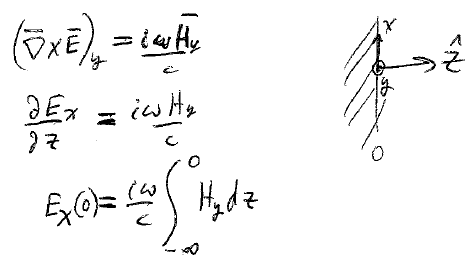 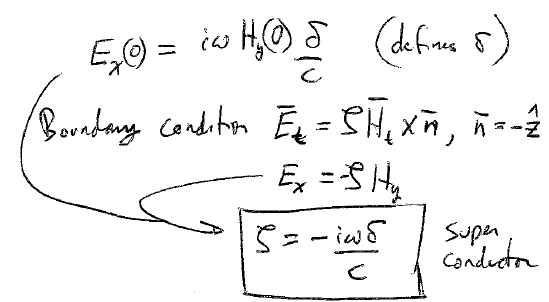 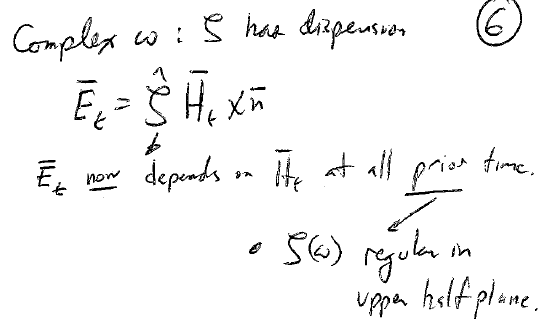 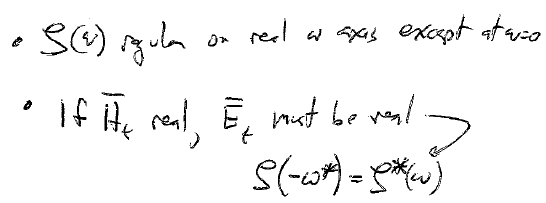 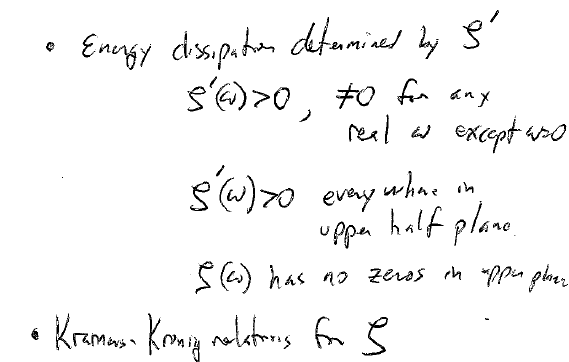 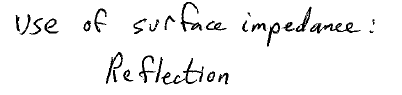 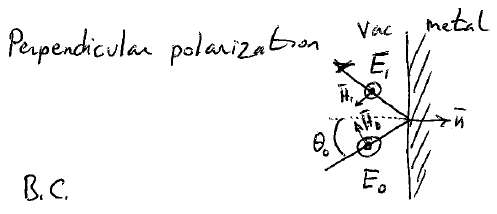 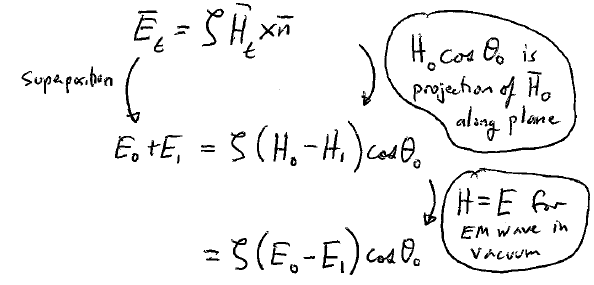 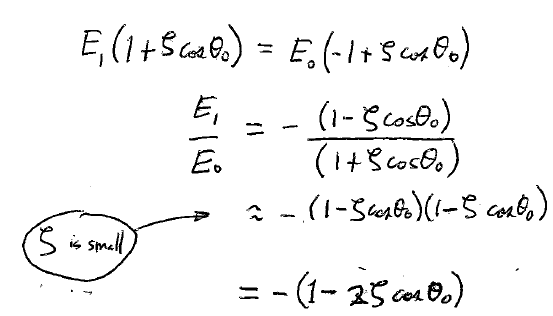 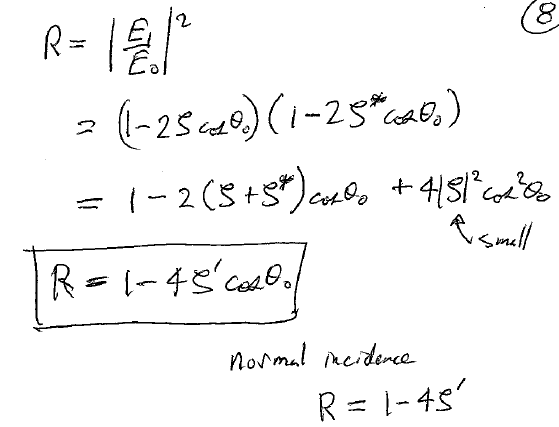 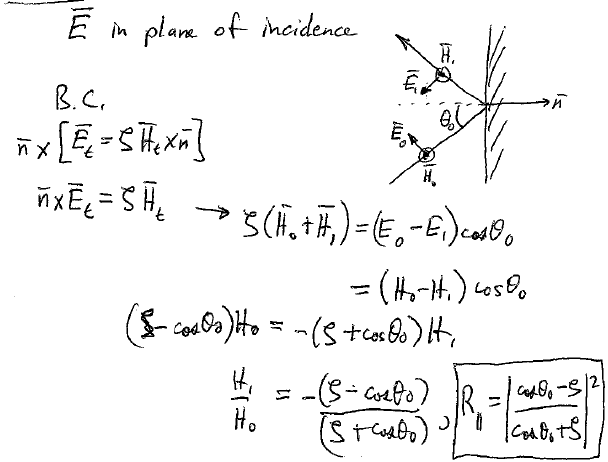 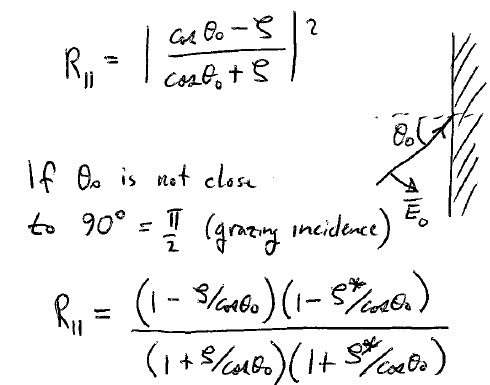 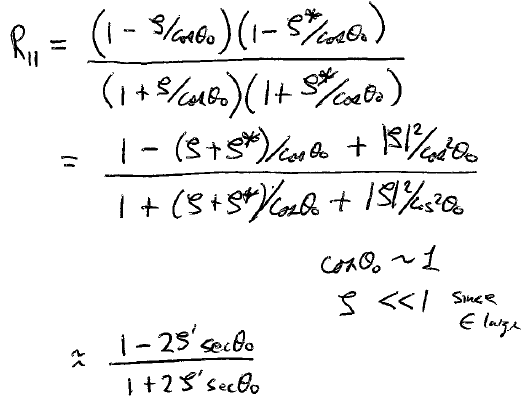 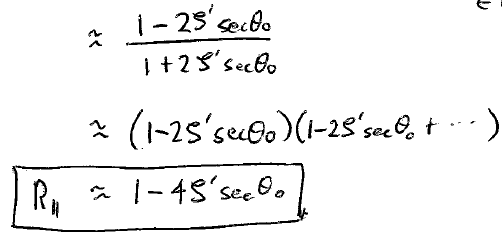 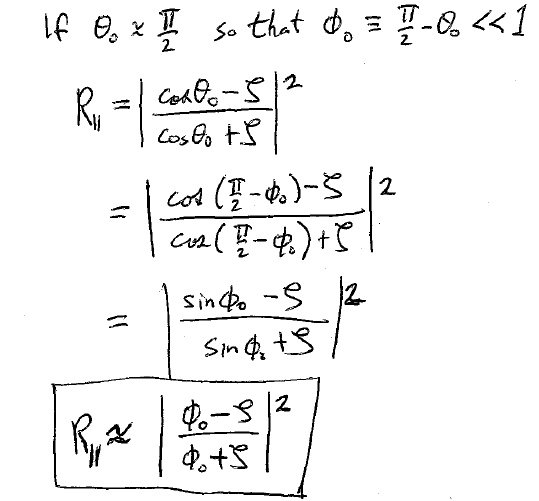 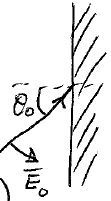